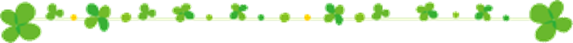 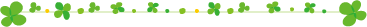 図書館学研究会
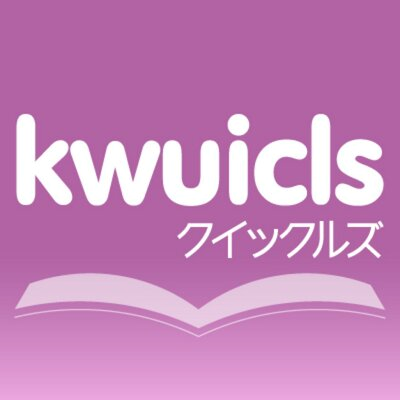 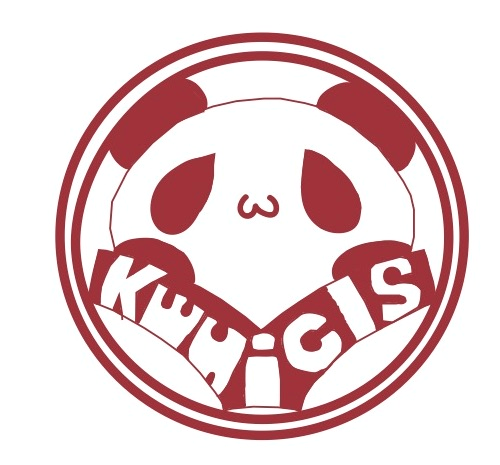 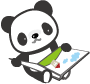 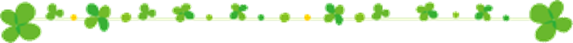 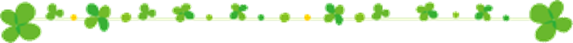 目次
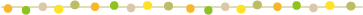 1. 図書館学研究会KWUICLSって？

2. こんな活動をしています！

3. 興味のある人は・・・
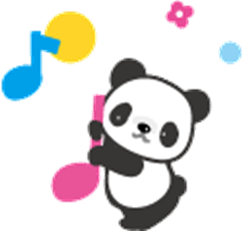 図書館学研究会KWUICLS(クイックルズ)って？
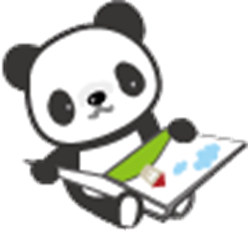 ざっくり言うと…

本好きの人なら誰でも大歓迎！

司書課程取る人にもおすすめ★

…という懐の広いサークルです
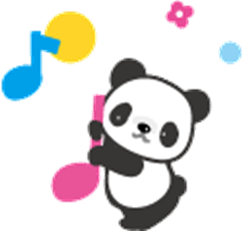 こんな活動を
　　　　　しています！
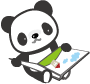 活動その①
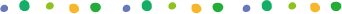 「図書基地」　　KWUICLS独自の活動
・・・ひとつのテーマに沿った本を部員それぞれが
持ち寄って紹介しあうこと。
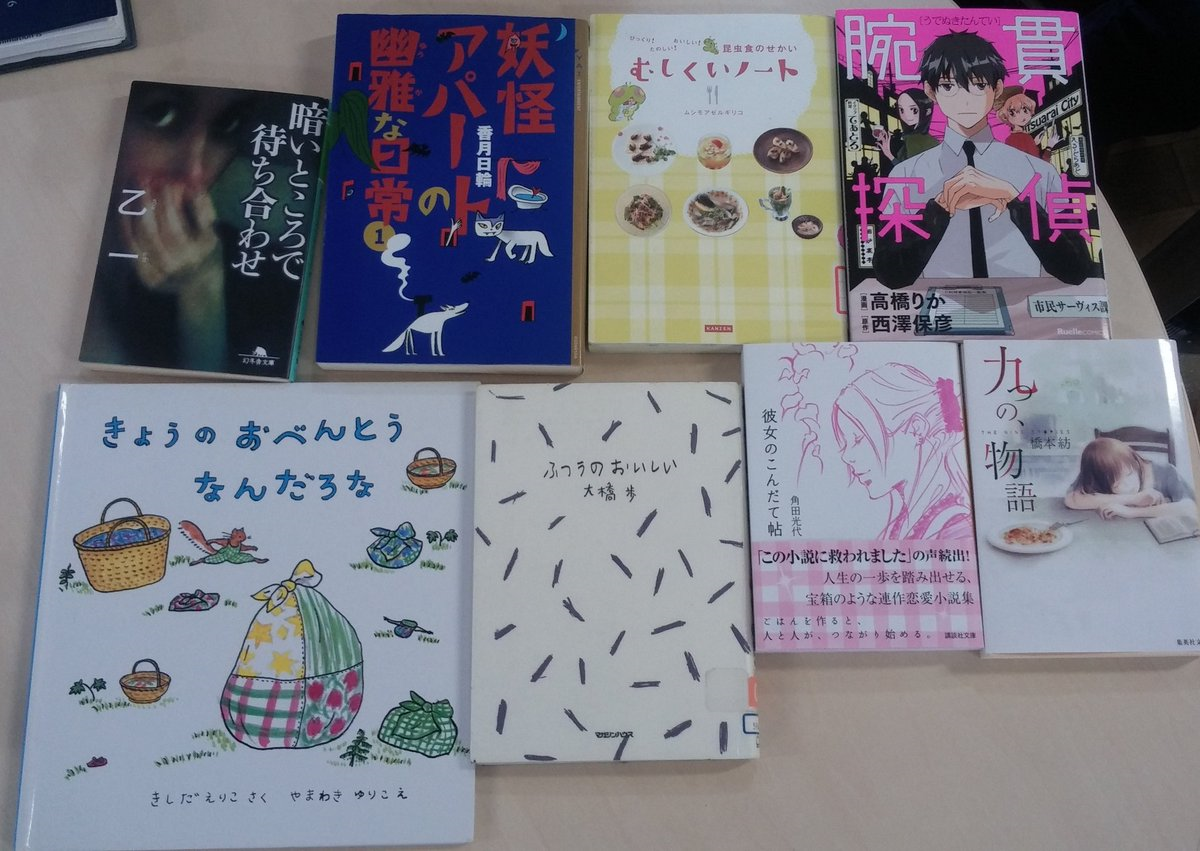 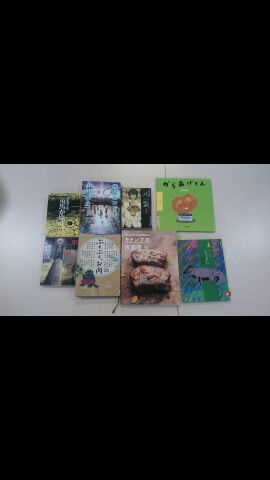 活動その②
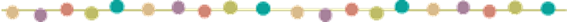 京女サロン 昨年度スタートした新たな挑戦!
　・ひとはこライブラリー展示＆ひとはこトーク
　・直観読みブックマーカー
　・ビブリオバトル
　・図書基地
…などなど、本好きにはたまらないイベントです📖
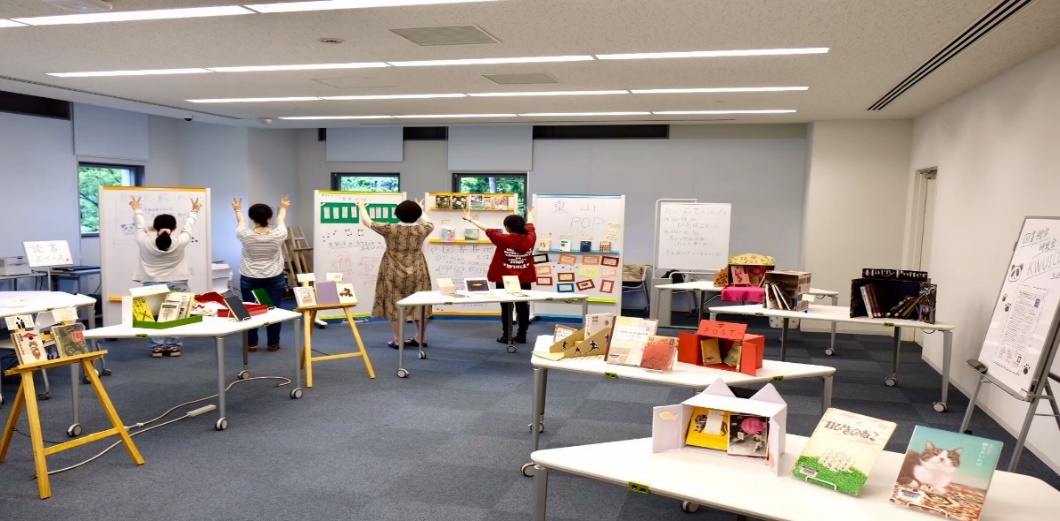 《ひとはこライブラリーとは？》
あるテーマに沿ったおすすめの本を集め、
一箱の中に展示する、いわばミニ図書館🏢
目で見ても楽しめると大好評！
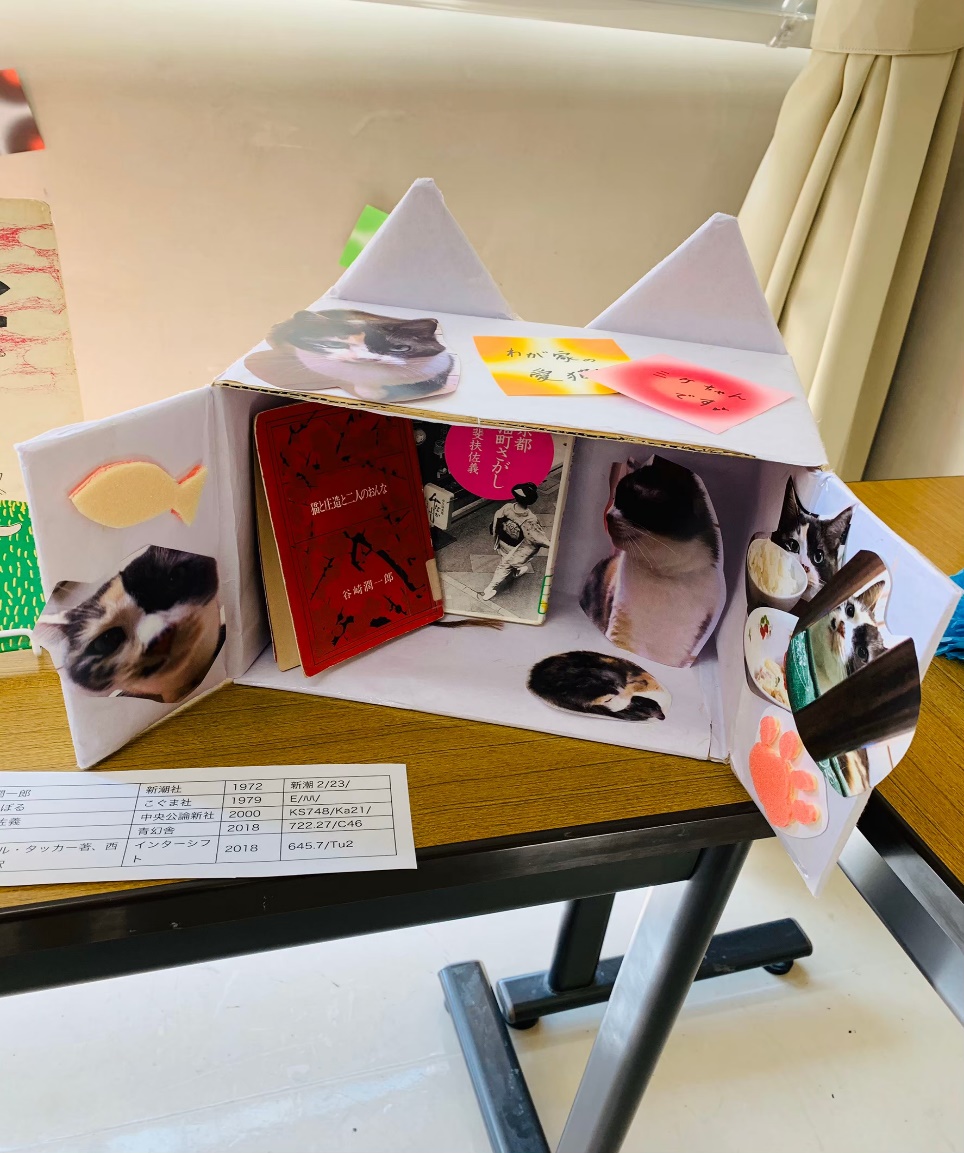 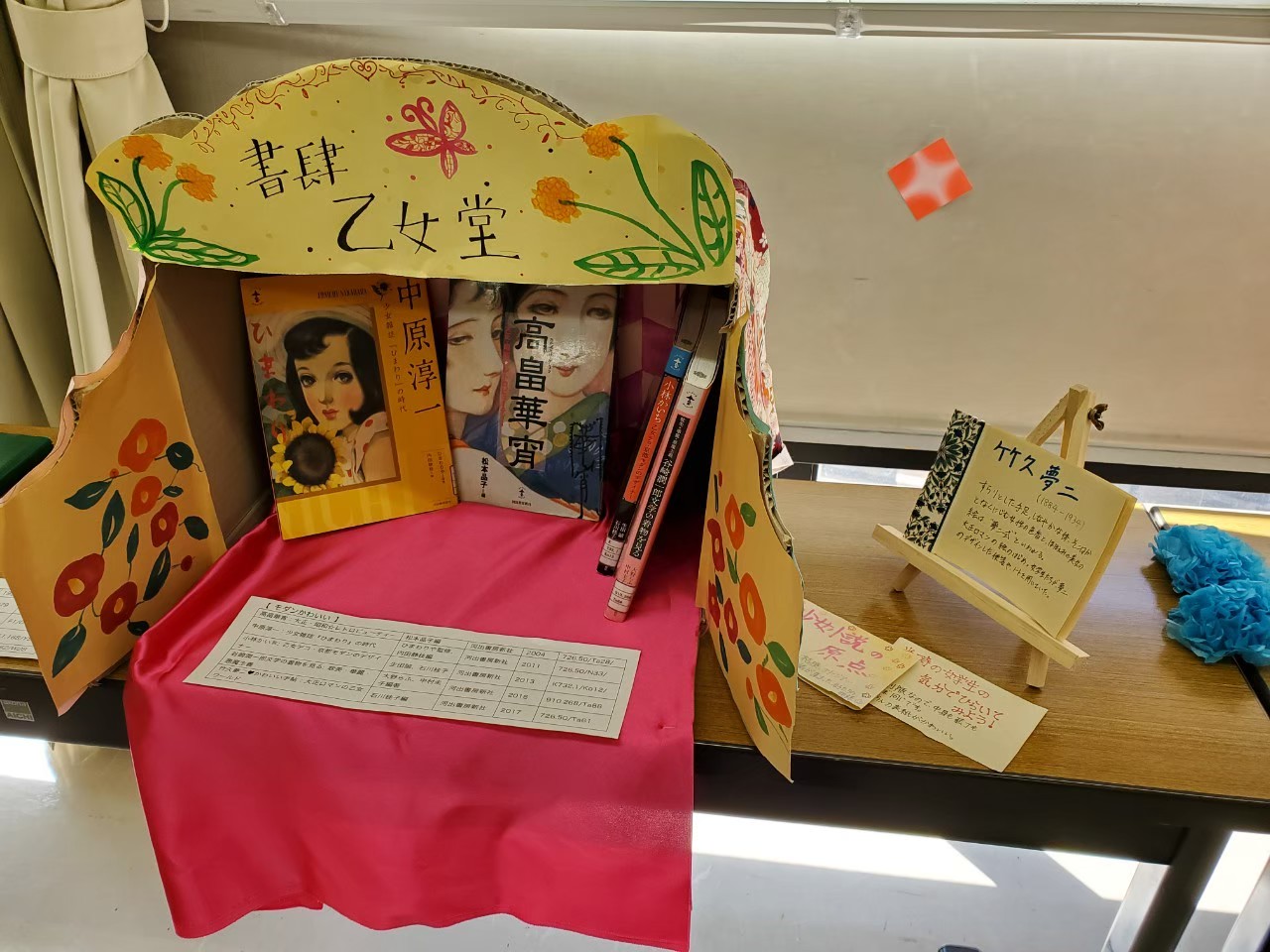 わかりやすいように、過去に作成した資料を…↓
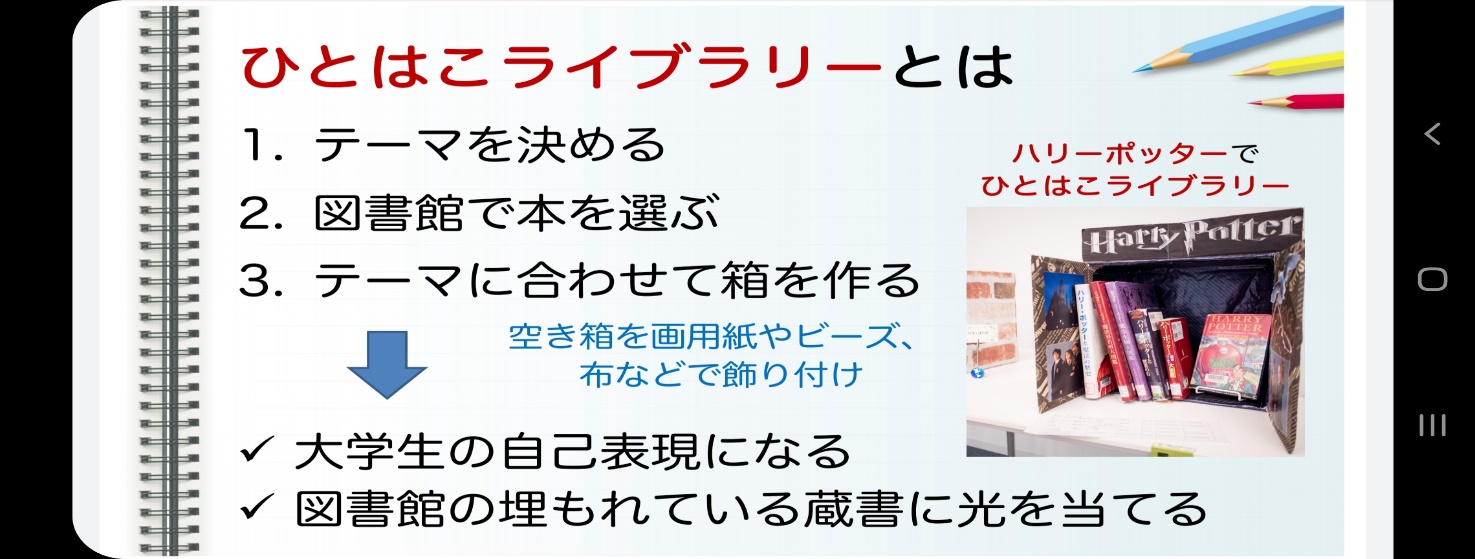 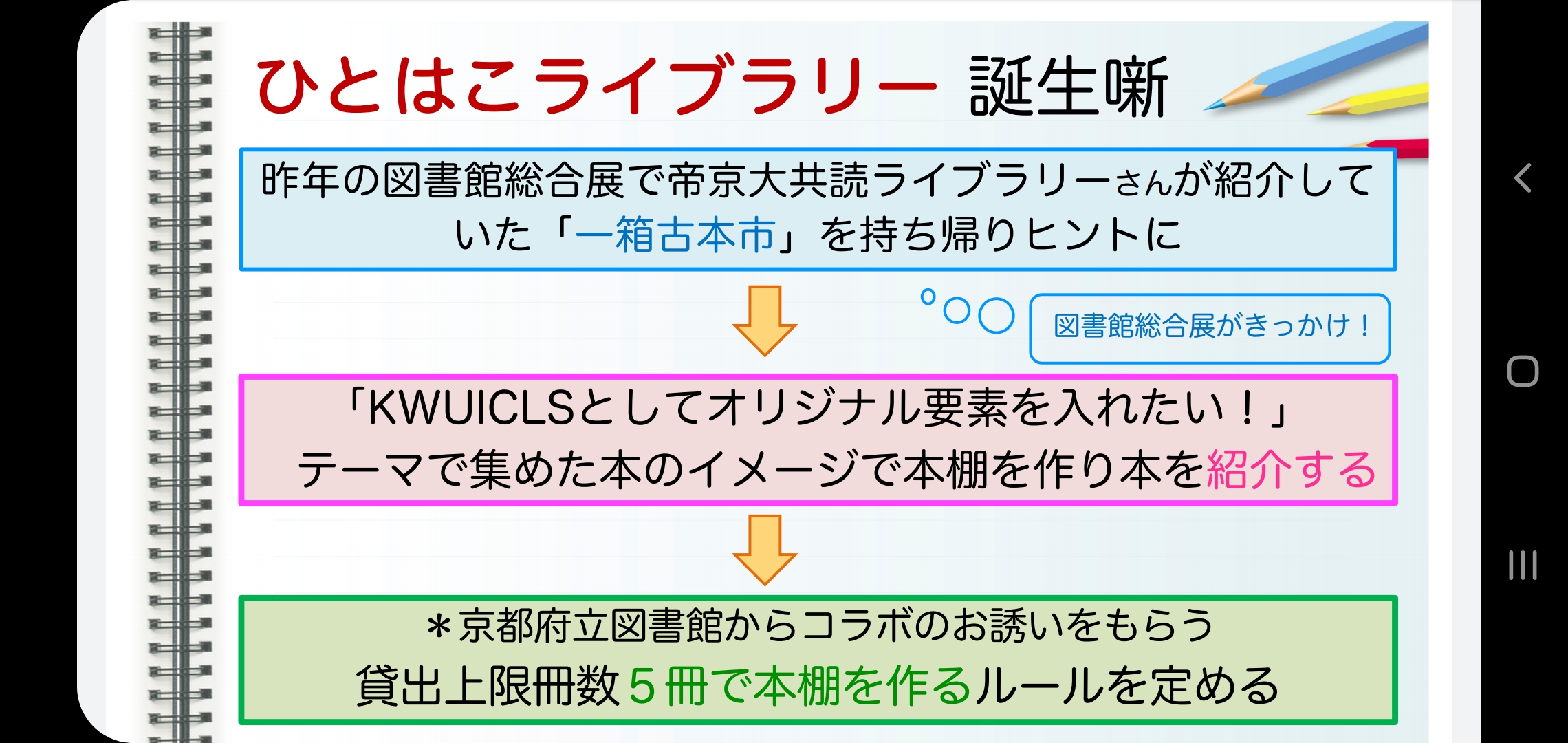 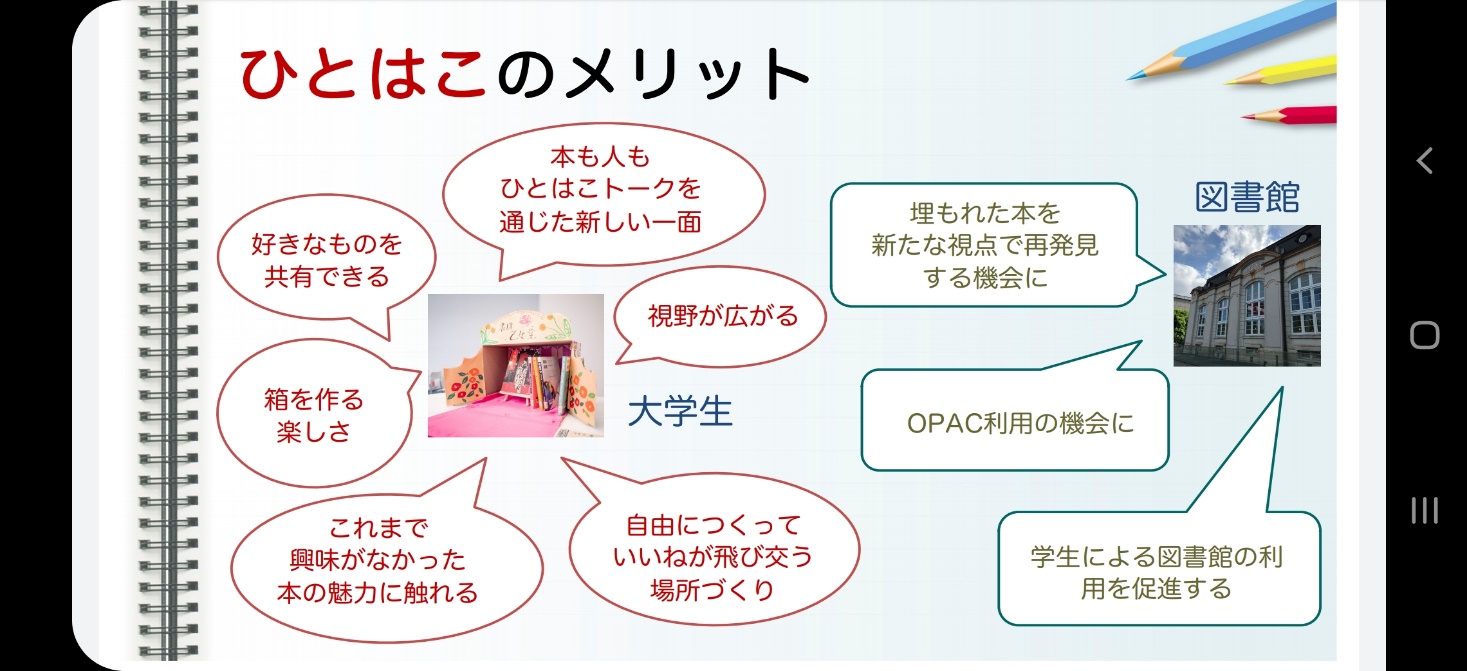 活動その③
藤花祭　　本の魅力を伝える3日間！
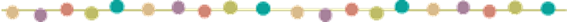 ・京女サロンwith京都府立図書館
・ビブリオバトル公式地区予選
・オリジナルノベルティー配布
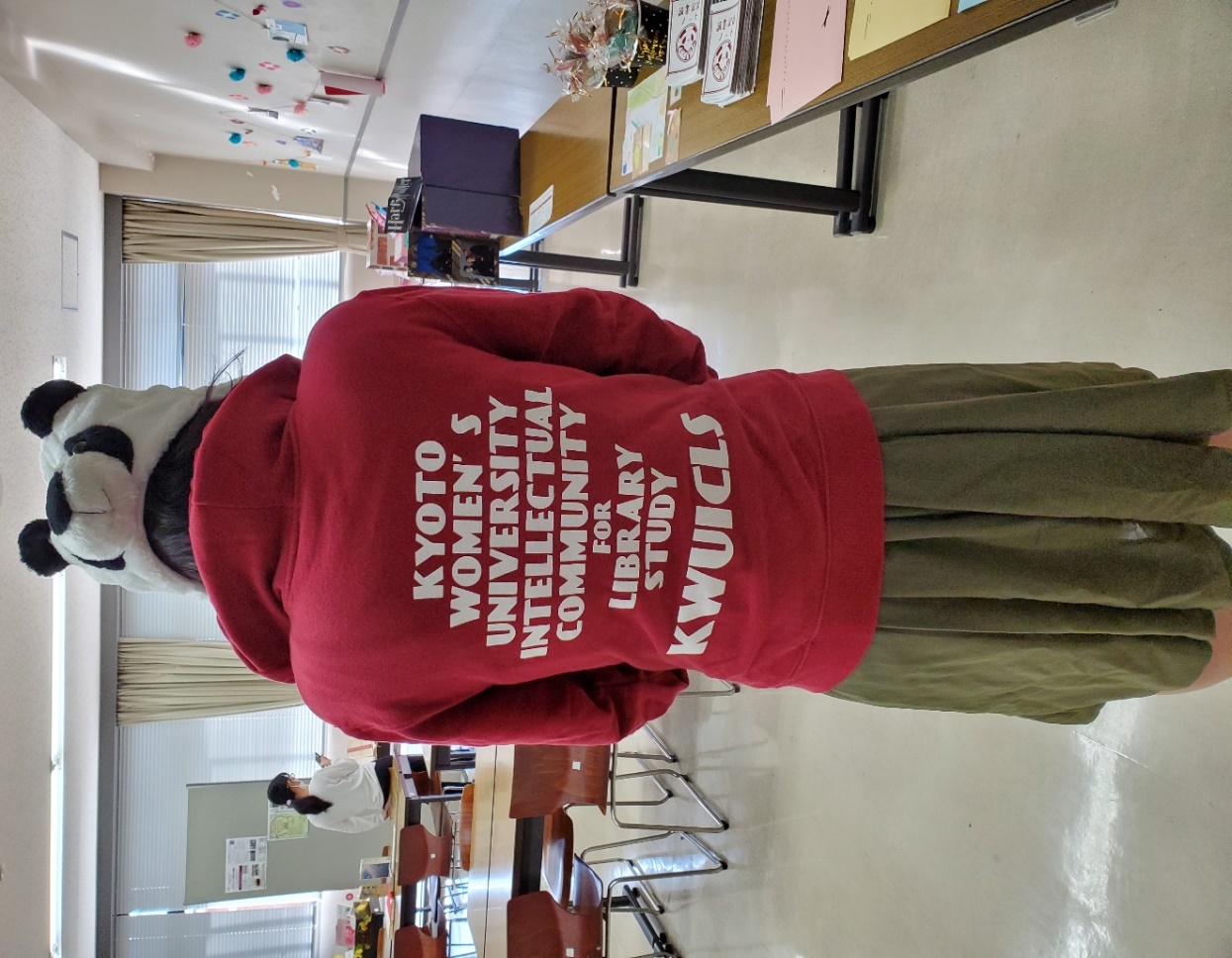 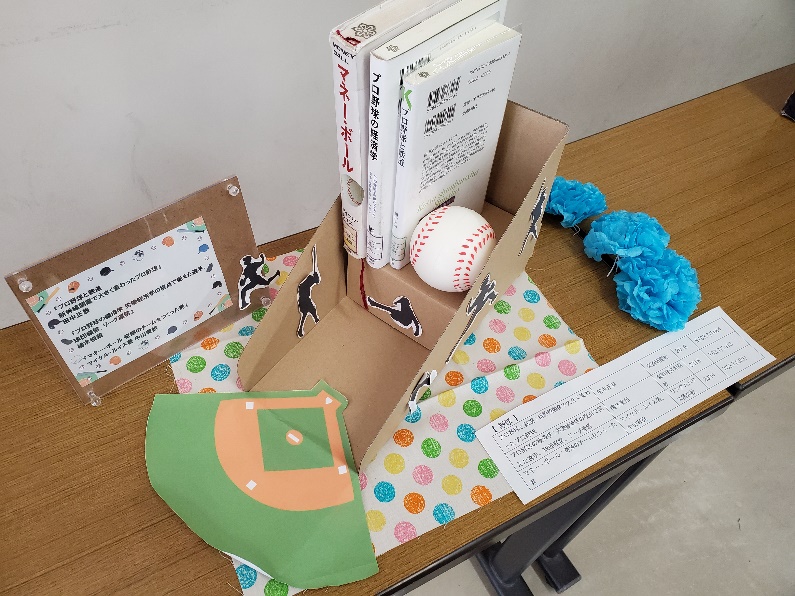 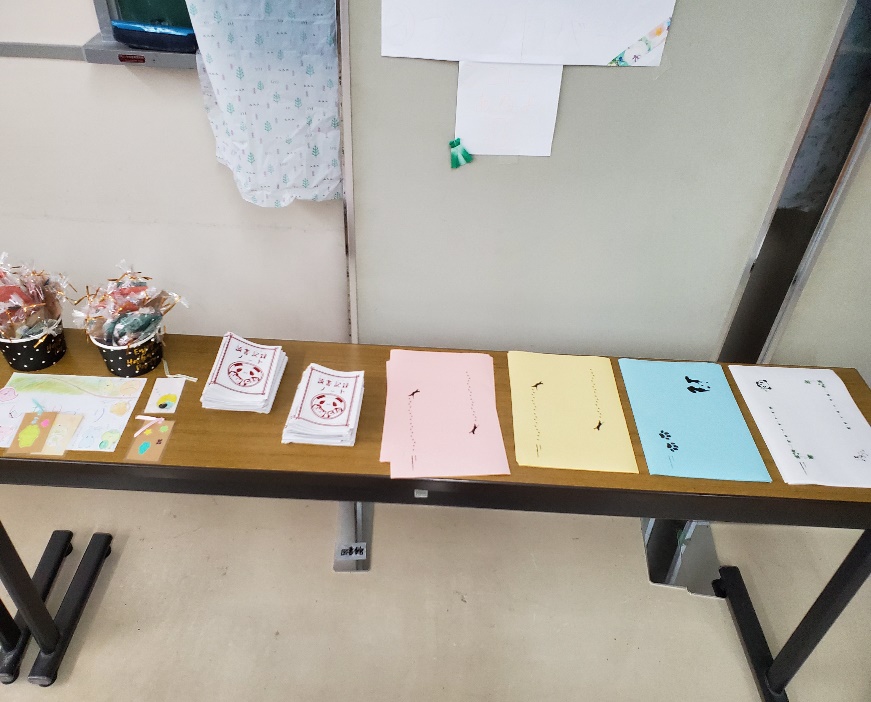 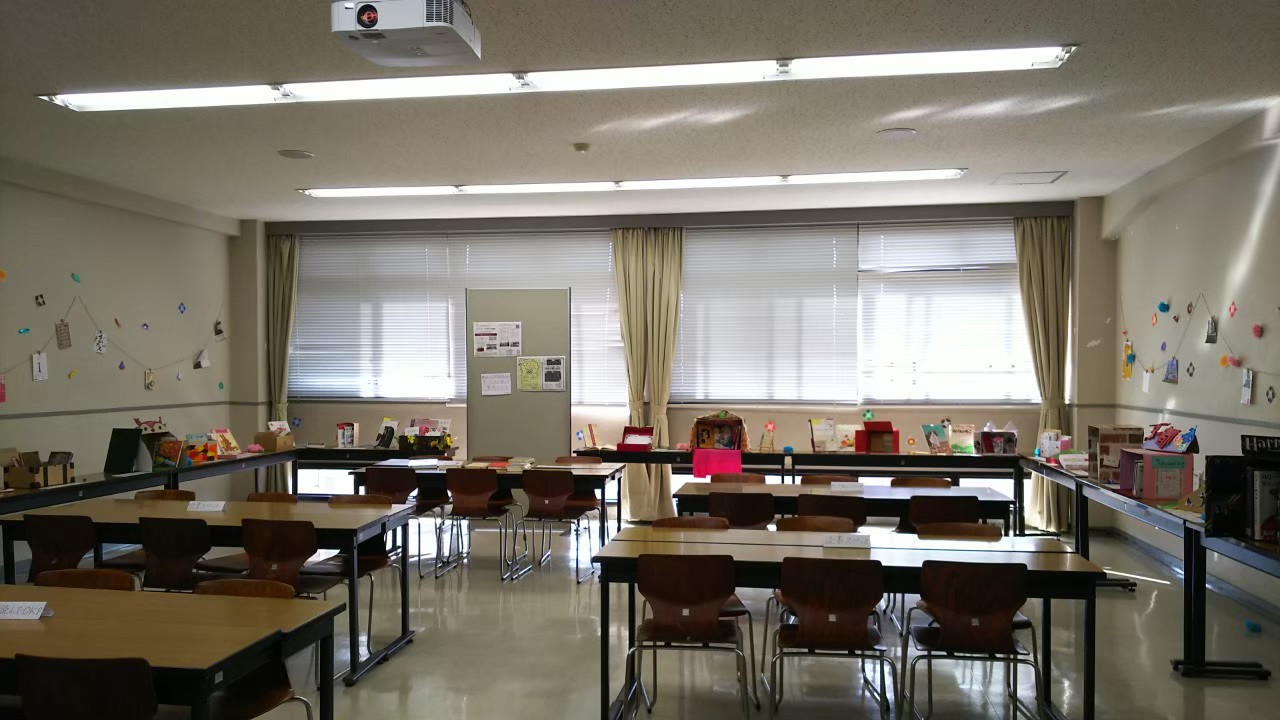 ←教室展示
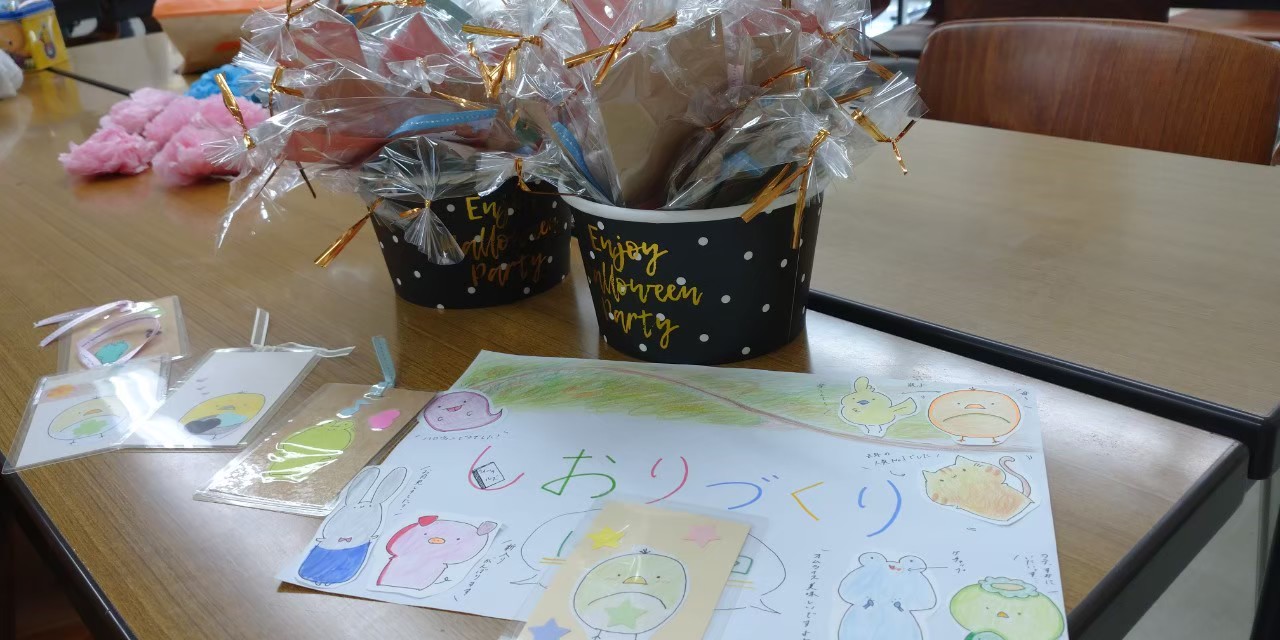 子どもにも大人気！
　しおり作成キット→
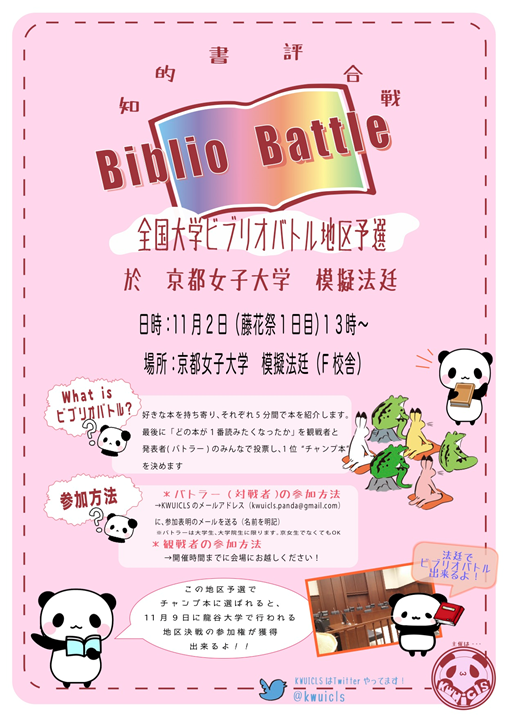 ビブリオバトル特別会場　模擬法廷↓
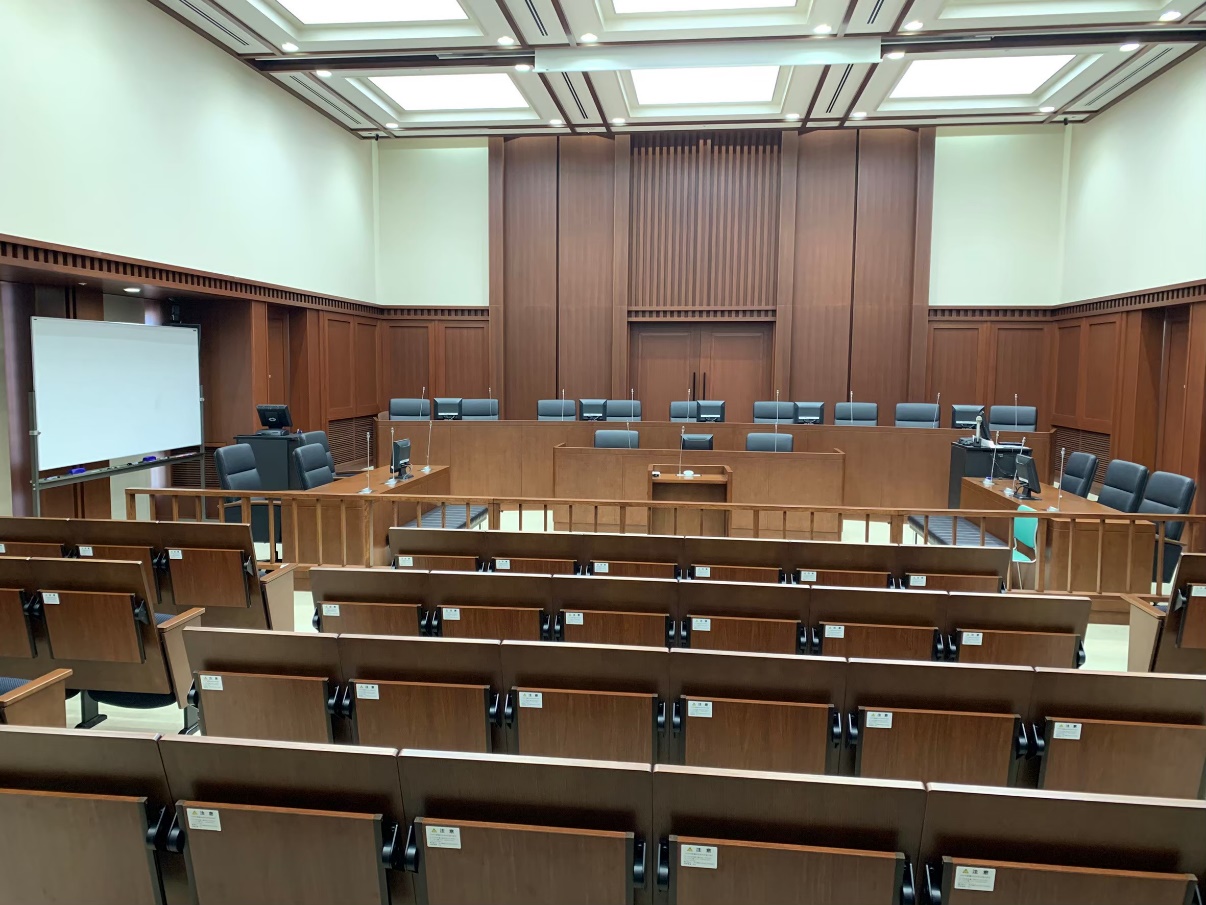 ご清聴ありがとうございました！
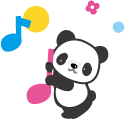